Rx Java intro
Vaidas Kriščeliūnas
Why we use RxJava?
Easier multithreading
Operation composition
Error handling
Testability
Agenda
Rx Java components
Samples
Basics
Operation composition
Error handling
Testing
Common mistakes
Rx Java components
Observable
Observer
Disposable
Scheduler
Observable.create(ObservableOnSubscribe<T>)

public interface ObservableOnSubscribe<T> {
   void subscribe(@NonNull ObservableEmitter<T> emitter) throws Exception;
}

public interface Emitter<T> {    void onNext(@NonNull T value);    void onError(@NonNull Throwable error);    void onComplete();}
Rx Java components
Observable
Observer
Disposable
Scheduler
Observable.just(T item)

Observable.fromCallable(Callable<T>)

Observable.fromIterable(Iterable)

Observable.fromArray(Array)

Observable.defer(Callable<Observable<T>)

Observable.error(Throwable)

Observable.empty()

Observable.never()
Rx Java components
Observable
Observer
Disposable
Scheduler
public interface Observer<T> {
    void onSubscribe(@NonNull Disposable disposable);

    void onNext(@NonNull T t);

    void onError(@NonNull Throwable error);

    void onComplete();
}
Rx Java components
Observable
Observer
Disposable
Scheduler
Observable.just("sample")
        .subscribe(new Observer<String>() {
            @Override
            public void onSubscribe(Disposable d) {

            }

            @Override
            public void onNext(String s) {

            }

            @Override
            public void onError(Throwable e) {

            }

            @Override
            public void onComplete() {

            }
        });
Rx Java components
Observable
Observer
Disposable
Scheduler
Observable.just("sample")        .subscribe(new Consumer<String>() {            @Override            public void accept(String s) throws Exception {            }        }, new Consumer<Throwable>() {            @Override            public void accept(Throwable throwable) throws Exception {            }        }, new Action() {            @Override            public void run() throws Exception {            }        }, new Consumer<Disposable>() {            @Override            public void accept(Disposable disposable) throws Exception {                            }        });
Rx Java components
Observable
Observer
Disposable
Scheduler
Observable.just("sample")
        .subscribe(s -> {

        }, throwable -> {

        }, () -> {

        }, disposable -> {

        });
Rx Java components
Observable
Observer
Disposable
Scheduler
Observable.just("sample")
        .subscribe(s -> {
	// onNext
        }, throwable -> {
	// onError
        }, () -> {
	// onComplete
        }, disposable -> {
	// onSubscribe
        });
Observable.just("sample")
        .subscribe(s -> {
	// onNext
        }, throwable -> {
	// onError
        }, () -> {
	// onComplete
        });
Observable.just("sample")
        .subscribe(s -> {
	// onNext
        }, throwable -> {
	// onError
        });
Observable.just("sample")
        .subscribe(s -> {
	// onNext
        });
Observable.just("sample")
        .subscribe();
Rx Java components
Observable
Observer
Disposable
Scheduler
public interface Disposable {
    void dispose();

    boolean isDisposed();
}

Disposables.disposed()
Disposables.empty()
Rx Java components
Observable
Observer
Disposable
Scheduler
Observable.just("sample")
        .subscribe(s -> {
	// onNext
        }, throwable -> {
	// onError
        }, () -> {
	// onComplete
        }, disposable -> {
	// onSubscribe
        });

Disposable disposable = Observable.just("sample")
        .subscribe(s -> {
	// onNext
        }, throwable -> {
	// onError
        }, () -> {
	// onComplete
        });
Rx Java components
Observable
Observer
Disposable
Scheduler
Provider schedulers
Schedulers.io()
Schedulers.computation()
Schedulers.single()
Schedulers.trampoline()
Schedulers.newThread()
Custom
	Schedulers.from(Executor)

Observable.fromCallable(() -> "some result")        .subscribeOn(Schedulers.io())        .observeOn(Schedulers.computation());
Sample #1 Android Sample data loading
@Override    public void onViewCreated(@NonNull View view, @Nullable Bundle savedInstanceState) {        super.onViewCreated(view, savedInstanceState);        new Thread(() -> {            User user = service.loadUser();            showUserOnUi(user);        }).start();    }    private void showUserOnUi(User user) {        // do something with user    }
public interface SyncUserService {    User loadUser();}
Sample #1 Android Sample data loading
@Override    public void onViewCreated(@NonNull View view, @Nullable Bundle savedInstanceState) {        super.onViewCreated(view, savedInstanceState);        new Thread(() -> {            User user = service.loadUser();            showUserOnUi(user);	// NEEDS UI THREAD        }).start();    }    private void showUserOnUi(User user) {        // do something with user    }
public interface SyncUserService {    User loadUser();}
Sample #1 Android Sample data loading
private Handler handler = new Handler();	// runs tasks on UI thread    @Override    public void onViewCreated(@NonNull View view, @Nullable Bundle savedInstanceState) {        super.onViewCreated(view, savedInstanceState);        new Thread(() -> {            User user = service.loadUser();            handler.post(() -> showUserOnUi(user));	// I FIX        }).start();    }
Sample #1 Android Sample data loading
private Handler handler = new Handler();    @Override    public void onViewCreated(@NonNull View view, @Nullable Bundle savedInstanceState) {        super.onViewCreated(view, savedInstanceState);        new Thread(() -> {            User user = service.loadUser();            handler.post(() -> showUserOnUi(user));        }).start();    }
What if user closes screen?
Sample #1 Android Sample data loading
private Handler handler = new Handler();    @Override    public void onViewCreated(@NonNull View view, @Nullable Bundle savedInstanceState) {        super.onViewCreated(view, savedInstanceState);        new Thread(() -> {            User user = service.loadUser();            handler.post(() -> {                if (isAdded()) {		// I FIX AGAIN                    showUserOnUi(user);                }            });        }).start();    }
Sample #1 Android Sample data loading
@Override    public void onViewCreated(@NonNull View view, @Nullable Bundle savedInstanceState) {        super.onViewCreated(view, savedInstanceState);        Observable.fromCallable(() -> service.loadUser());	// create source stream    }
Sample #1 Android Sample data loading
@Override    public void onViewCreated(@NonNull View view, @Nullable Bundle savedInstanceState) {        super.onViewCreated(view, savedInstanceState);        Observable.fromCallable(() -> service.loadUser())                .subscribe(user -> showUser(user));		// observe stream    }
Sample #1 Android Sample data loading
@Override    public void onViewCreated(@NonNull View view, @Nullable Bundle savedInstanceState) {        super.onViewCreated(view, savedInstanceState);        Observable.fromCallable(() -> service.loadUser())                .subscribeOn(Schedulers.io())		// add work scheduler for stream                .subscribe(user -> showUser(user));    }
Sample #1 Android Sample data loading
@Override    public void onViewCreated(@NonNull View view, @Nullable Bundle savedInstanceState) {        super.onViewCreated(view, savedInstanceState);        Observable.fromCallable(() -> service.loadUser())               .subscribeOn(Schedulers.io())                .observeOn(AndroidSchedulers.mainThread())		// add observe scheduler                .subscribe(user -> showUser(user));    }
Sample #1 Android Sample data loading
private Disposable disposable = Disposables.disposed();	// observe handle    @Override    public void onViewCreated(@NonNull View view, @Nullable Bundle savedInstanceState) {        super.onViewCreated(view, savedInstanceState);        disposable = Observable.fromCallable(() -> service.loadUser())                .subscribeOn(Schedulers.io())                .observeOn(AndroidSchedulers.mainThread())                .subscribe(user -> showUser(user));    }    @Override    public void onDestroyView() {        disposable.dispose();        super.onDestroyView();    }
Sample #1 Android Sample data loading
private Disposable disposable = Disposables.disposed();    @Override    public void onViewCreated(@NonNull View view, @Nullable Bundle savedInstanceState) {        super.onViewCreated(view, savedInstanceState);        disposable = Observable.fromCallable(() -> service.loadUser())                .subscribeOn(Schedulers.io())                .observeOn(AndroidSchedulers.mainThread())               .subscribe(user -> showUser(user), throwable -> { /* handle error */});    }    @Override    public void onDestroyView() {        disposable.dispose();        super.onDestroyView();    }
Sample #2 Converting listeners to streams
public interface LocationListener {    void onLocationChange(Location location);}
public interface LocationService {    void addListener(LocationListener listener);    void dropListener(LocationListener listener);}
Sample #2 Converting listeners to streams
private LocationListener locationListener = location -> updateLocation(location);    @Override    public void onStart() {        super.onStart();        locationService.addListener(locationListener);    }    @Override    public void onStop() {        locationService.dropListener(locationListener);        super.onStop();    }
Sample #2 Converting listeners to streams
public Observable<Location> observe(LocationService service) {        return Observable.create(emitter -> {            service.addListener(location -> emitter.onNext(location));        });    }
Sample #2 Converting listeners to streams
public Observable<Location> observeLocation(LocationService service) {        return Observable.create(emitter -> {            LocationListener locationListener = location -> emitter.onNext(location);            service.addListener(locationListener);            emitter.setCancellable(() -> service.dropListener(locationListener));        });    }
Sample #2 Converting listeners to streams
private Disposable disposable = Disposables.disposed();    @Override    public void onStart() {        super.onStart();        disposable = observeLocation(locationService).subscribe(location -> updateLocation(location));    }    @Override    public void onStop() {        disposable.dispose();        super.onStop();    }
Sample #3 Combining streams
public interface ContactApi {    Observable<List<Contact>> fetchContacts();}
public interface ContactDatabase {    Observable<List<Contact>> loadContacts();    Observable<List<Contact>> saveContacts(List<Contact> contacts);}
Sample #3 Combining streams
private ContactDatabase contactDatabase;    private ContactApi contactApi;    public Observable<List<Contact>> contactSource() {        return contactApi.fetchContacts()                .flatMap(contacts -> contactDatabase.saveContacts(contacts));    }
Sample #3 Combining streams
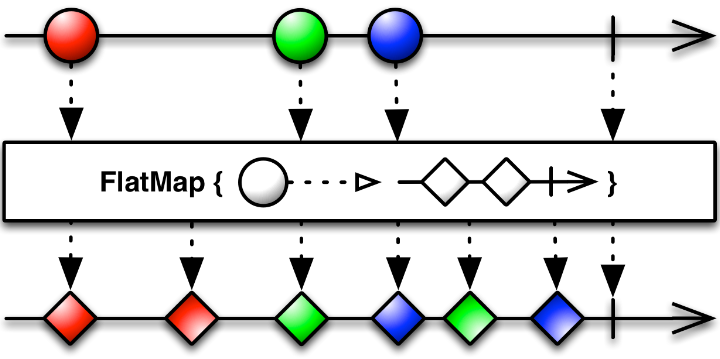 Sample #3 Combining streams
private ContactDatabase contactDatabase;    private ContactApi contactApi;    public Observable<List<Contact>> contactSource() {        return contactApi.fetchContacts()                .flatMap(contacts -> contactDatabase.saveContacts(contacts))                .mergeWith(contactDatabase.loadContacts());    }
Sample #3 Combining streams
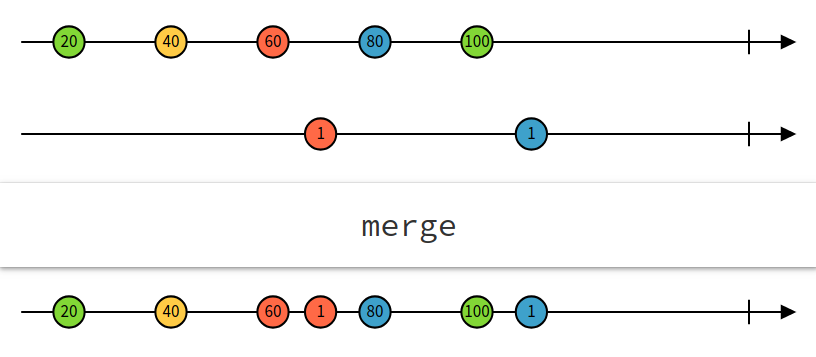 Sample #3 Combining streams
public interface RxLocationService {    Observable<Location> locationSource();    Location lastLocation();}
public class Contact {    public final String name;    public final Location location;}
public class DistanceContact {    public final String name;    public final double distance;}
Sample #3 Combining streams
private RxLocationService locationService;    private ContactDatabase contactDatabase;    private ContactApi contactApi;    public Observable<List<DistanceContact>> contactSource() {        return contactApi.fetchContacts()                .flatMap(contacts -> contactDatabase.saveContacts(contacts))                .mergeWith(contactDatabase.loadContacts())                .map(contacts -> toDistanceContacts(contacts, locationService.lastLocation()));    }
    List<DistanceContact> toDistanceContacts(List<Contact> contacts, Location location)
Sample #4 Combining streams
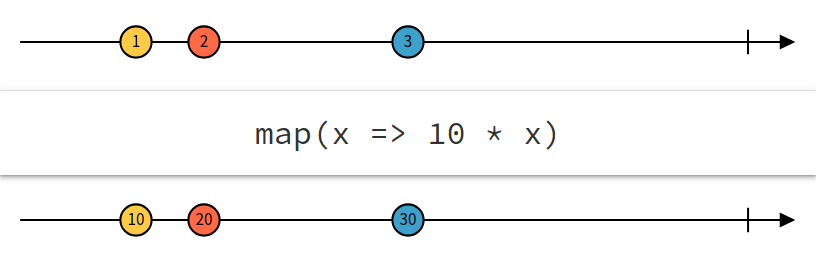 Sample #3 Combining streams
private RxLocationService locationService;    private ContactDatabase contactDatabase;    private ContactApi contactApi;    public Observable<List<DistanceContact>> contactSource() {        Observable<List<Contact>> contactSource = contactApi.fetchContacts()                .flatMap(contacts -> contactDatabase.saveContacts(contacts))                .mergeWith(contactDatabase.loadContacts());        return Observable.combineLatest(                contactSource,                locationService.locationSource(),                (contacts, location) -> toDistanceContacts(contacts, location)        );    }
    List<DistanceContact> toDistanceContacts(List<Contact> contacts, Location location)
Sample #3 Combining streams
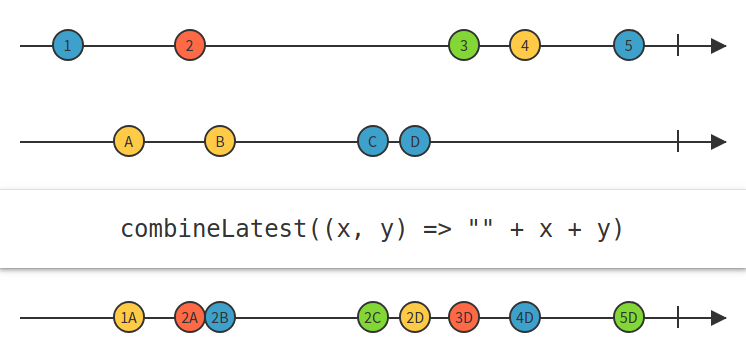 Sample #4 Source testing
public interface TimeProvider {    long currentTime();}
    private TimeProvider timeProvider;    private Scheduler scheduler;    public Observable<Long> timeUpdates() {        return Observable.interval(0, 500, TimeUnit.MILLISECONDS, scheduler)                .map(interval -> timeProvider.currentTime());    }
Sample #4 Source testing
public interface TimeProvider {    long currentTime();}
    private TimeProvider timeProvider;    private Scheduler scheduler;    public Observable<Long> timeUpdates() {        return Observable.interval(0, 500, TimeUnit.MILLISECONDS, scheduler)                .map(interval -> timeProvider.currentTime());    }
Sample #4 Source testing
@Test    public void timeUpdates_returns_time_every_500ms() {        TimeProvider timeProvider = Mockito.mock(TimeProvider.class);        Mockito.when(timeProvider.currentTime()).thenReturn(1L, 2L, 3L);        TestScheduler scheduler = new TestScheduler();        SourceSample sourceSample = new SourceSample(timeProvider, scheduler);    }
Sample #4 Source testing
@Test    public void timeUpdates_returns_time_every_500ms() {        TimeProvider timeProvider = Mockito.mock(TimeProvider.class);        Mockito.when(timeProvider.currentTime()).thenReturn(1L, 2L, 3L);        TestScheduler scheduler = new TestScheduler();        SourceSample sourceSample = new SourceSample(timeProvider, scheduler);        TestObserver<Long> testObserver = sourceSample.timeUpdates().test();        testObserver.assertNoValues();    }
Sample #4 Source testing
@Test    public void timeUpdates_returns_time_every_500ms() {        TimeProvider timeProvider = Mockito.mock(TimeProvider.class);        Mockito.when(timeProvider.currentTime()).thenReturn(1L, 2L, 3L);        TestScheduler scheduler = new TestScheduler();        SourceSample sourceSample = new SourceSample(timeProvider, scheduler);        TestObserver<Long> testObserver = sourceSample.timeUpdates().test();        testObserver.assertNoValues();        scheduler.triggerActions();        testObserver.assertValue(1L);    }
Sample #4 Source testing
@Test    public void timeUpdates_returns_time_every_500ms() {        TimeProvider timeProvider = Mockito.mock(TimeProvider.class);        Mockito.when(timeProvider.currentTime()).thenReturn(1L, 2L);        TestScheduler scheduler = new TestScheduler();        SourceSample sourceSample = new SourceSample(timeProvider, scheduler);        TestObserver<Long> testObserver = sourceSample.timeUpdates().test();        testObserver.assertNoValues();        scheduler.triggerActions();        testObserver.assertValue(1L);        scheduler.advanceTimeBy(500, TimeUnit.MILLISECONDS);        testObserver.assertValues(1L, 2L);    }
Sample #4 Observer testing
public interface TimeDisplay {    void displayTime(long time);}
    private Disposable disposable = Disposables.disposed();    private SourceSample source;    private TimeDisplay display;    public void start() {        disposable.dispose();        disposable = source.timeUpdates().subscribe(time -> display.displayTime(time));    }    public void stop() {        disposable.dispose();    }
Sample #4 Observer testing
@Before    public void setUp() {        timeDisplay = Mockito.mock(TimeDisplay.class);        sourceSample = Mockito.mock(SourceSample.class);        observerSample = new ObserverSample(sourceSample, timeDisplay);    }
Sample #4 Observer testing
@Before    public void setUp() {        timeDisplay = Mockito.mock(TimeDisplay.class);        sourceSample = Mockito.mock(SourceSample.class);        observerSample = new ObserverSample(sourceSample, timeDisplay);    }
    @Test    public void start_displays_source_sample_time_updates_to_timeDisplay() {        Mockito.when(sourceSample.timeUpdates()).thenReturn(Observable.just(14L));        observerSample.start();        Mockito.verify(timeDisplay).displayTime(14L);    }
Sample #4 Observer testing
@Test    public void stop_stops_observing_time_updates() {        TestScheduler scheduler = new TestScheduler();        Mockito.when(sourceSample.timeUpdates())                .thenReturn(Observable.just(14L).subscribeOn(scheduler));        observerSample.start();        observerSample.stop();        scheduler.triggerActions();        Mockito.verifyZeroInteractions(timeDisplay);    }
Questions?